Drayton South Coal Mine
Particle pollution impacts

Dr James Whelan
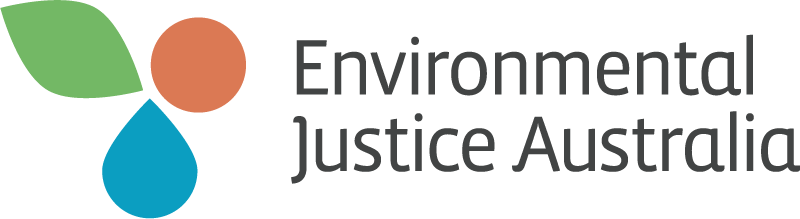 Health effects of particulates
Scientific studies link particle pollution exposure to a variety of problems, including: 
increased respiratory symptoms, such as irritation of the airways, coughing, or difficulty breathing, for example; 
decreased lung function; 
aggravated asthma; 
development of chronic bronchitis; 
irregular heartbeat;
lung cancer; 
nonfatal heart attacks; and 
premature deaths (esp. in people with heart or lung disease).
More people are dying from air pollution in Australia than from motor vehicle accidents.
Dr Steve Hambleton, Australian Medical Association
Senate Inquiry into Health Impacts of Air Quality, April 2013, p.14


There is no lower threshold that is known for adverse health impacts from particulate matter.
Professor Wayne Smith, NSW Health 
Senate Inquiry into Health Impacts of Air Quality, April 2013, p.6
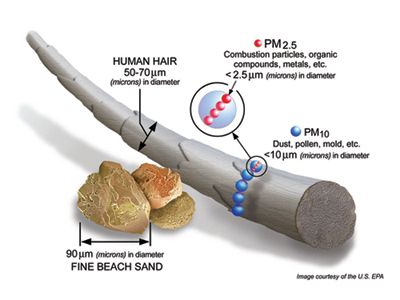 Exposure to particle pollution from coal mining imposes a burden of $47 million on the town of Singleton each year and $18.3 million each year on Muswellbrook: “The communities most affected by open cut coal mining and coal-fired power generation in the Upper Hunter region and most at risk from poor air quality are the larger regional towns of Singleton and Muswellbrook, and the smaller towns of Camberwell, Warkworth, Maison Dieu, Jerrys Plains and Wybong.”

Climate and Health Alliance, 2015, Coal and Health in the Hunter, http://caha.org.au/projects/hunter-coal/
In the Hunter Valley, coal mining contributes 87.6% of PM10 and 66% of the Hunter’s PM2.5.

Senate Inquiry into the Health Effects of Air Quality, May 2013 p.55.
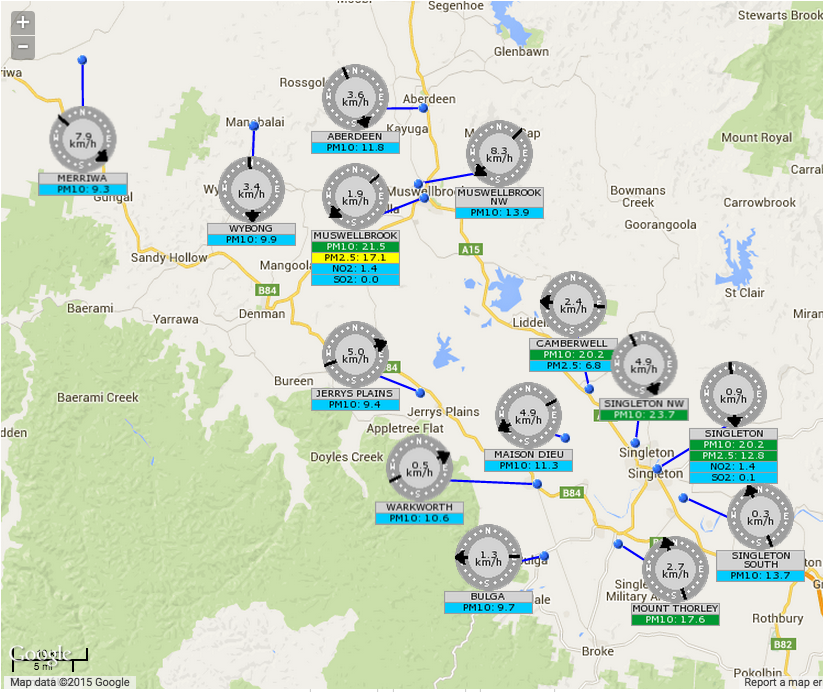 The Hunter Valley air quality monitoring network was expanded in 2011, in response to community concern. We now have a comprehensive five year pollution record for the valley.
Figure: Annual average PM10 concentrations recorded 2012-15The national standard for annual average PM10 concentrations is 25 g/m3. This annual average concentration is exceeded at all Hunter monitoring sites.
[Speaker Notes: (Source: Ben Ewald’s T4 submission) The Californian Air Resources Board adopted the standard for PM10  annual average limit of 30ug/m in 1983, replacing a previous standard for TSP, on recognition that PM10 being respirable was the fraction important to health. In 2002 this was lowered to 20ug/m3 after review of the evidence of health impacts. In the meantime the NSW EPA adopted the Callifornian standard in 1997, without conducting a review of the literature. It was just easier to adopt an overseas standard. Here we are in 2015,  relying  on a standard from 32 years ago]
Figure: Maximum PM10 concentrations recorded 2012-15 (g/m3)The highest 24 hour PM10 concentration recorded by the EPA between 2012-15 at Camberwell was 104.8g/m3 - more than double the national standard of 50g/m3.
[Speaker Notes: The two closest monitoring stations to the Drayton mine are
Camberwell PM10 levels up to 63.7ug/m3; 11 exceedances in 2014 
Maison Dieu PM10 levels up to 63.7ug/m3; 6 exceedances.
By contrast, Sydney’s 15 monitoring sites recorded only 2 days with concentrations above 50ug/m3. The highest levels recorded at inner city suburbs Randwick and Rozelle were 46.1ug/m3 and 43.8ug/m3.]
Figure: Number of exceedances of national PM10 standard 2012-15The national standard for PM10 concentrations is 50g/m3, not to be exceeded more than 5 times per annum. Particle pollution levels exceed 50g/m3  at all Hunter Valley monitoring sites each year.
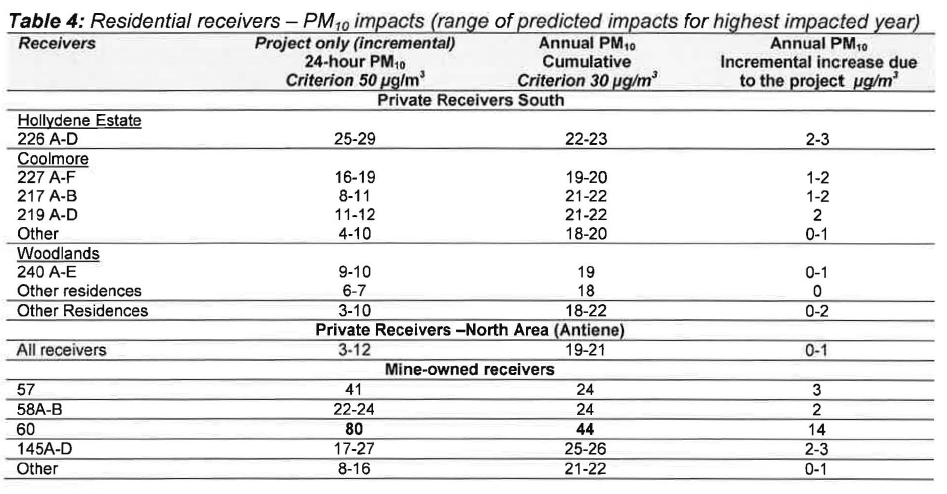 Annual average PM10 concentrations already exceed the least stringent standard being considered by Australian environment ministers. The ‘criterion’ for assessment (30µg/m3) is not a national standard.
[Source: DPE Preliminary Assessment p.58]
Figure: Increased PM10 concentrations at nearby ‘sensitive receptors’ (µg/m3)
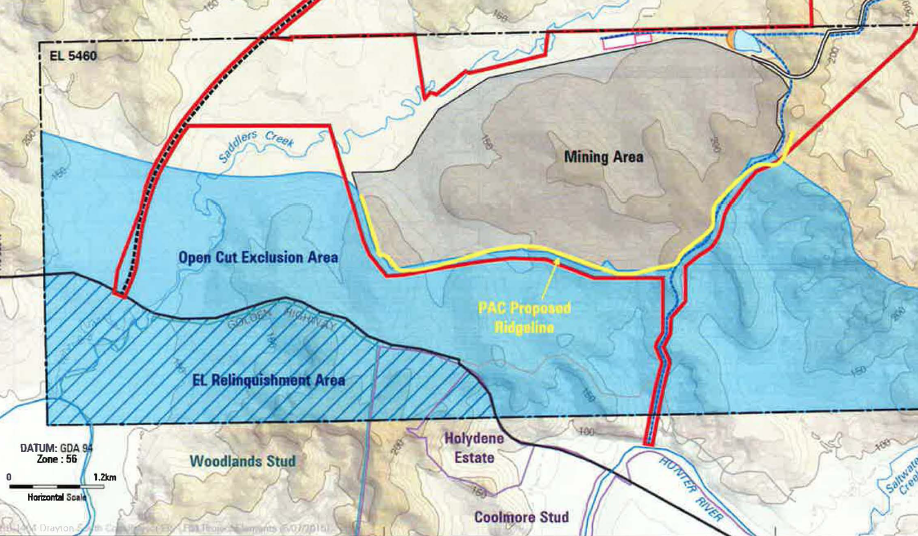 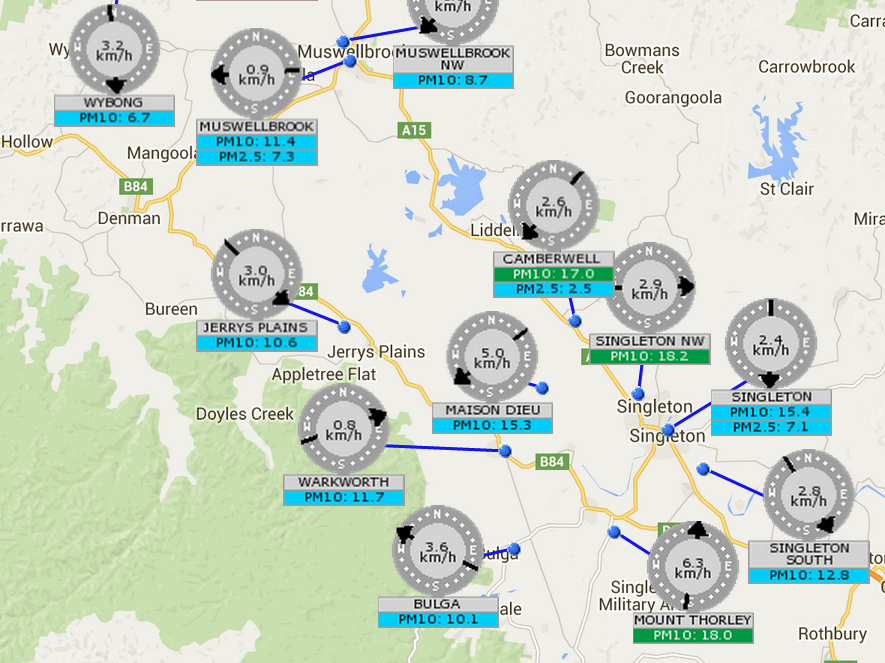 [Speaker Notes: To put this in context, the 24 hour average concentrations of PM10 this morning ranged from 6.7 to 18ug/m3 this morning.]
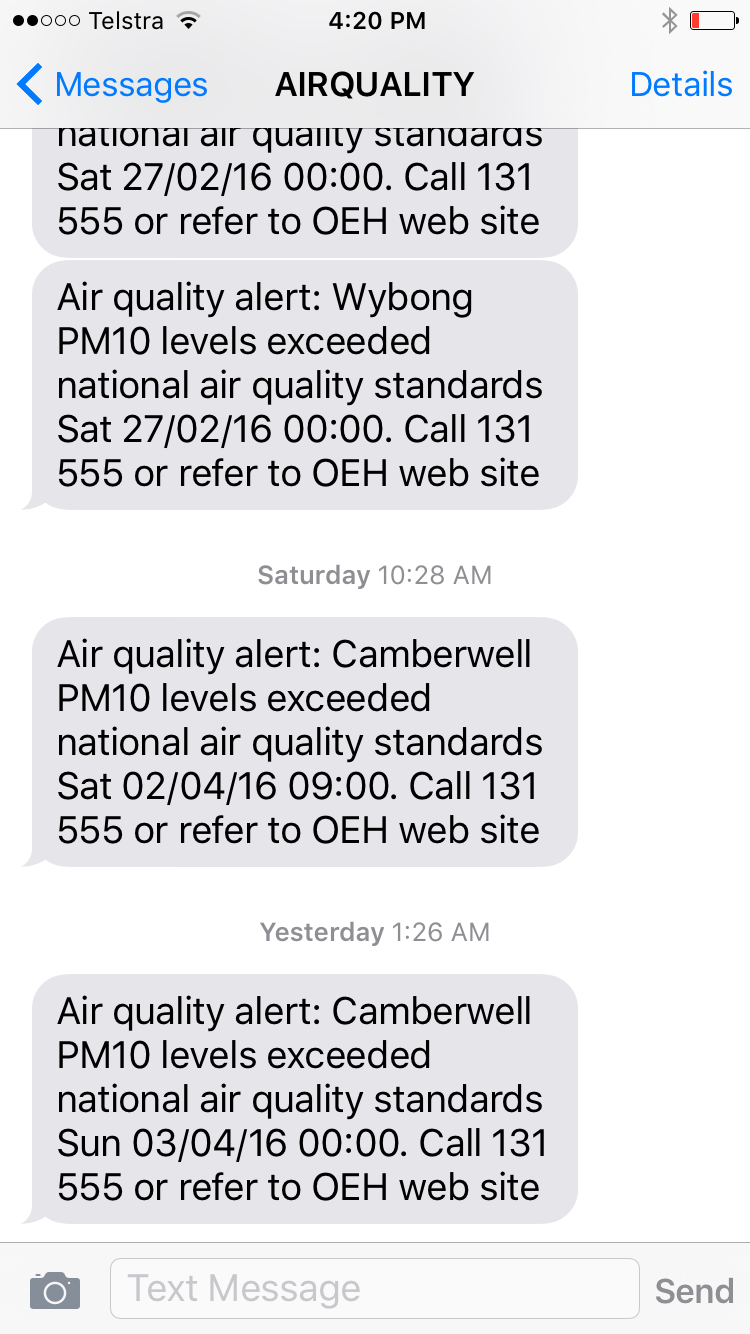 The EPA issues alerts by SMS and email when particle pollution levels exceed the national standard. So far this year, 55 alerts were issued in the Hunter Valley. Camberwell recorded the most alerts – 21 so far.
Drayton mine: history of non-compliance with pollution licence conditions
Existing air pollution programs are failing
Dust stop
Monitoring and alerts
Particle characterisation studies
Codes of practice
Pollution Reduction Programs
Summary
Air pollution has significant health effects at current levels, even well below current standards.
Many sites in the Hunter frequently record PM10 levels above the standards.
Stricter national standards are about to be set. 
Measures must be taken to improve air quality in the Hunter.
New developments that increase particulate pollution are a threat to public health and should be rejected.